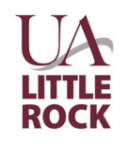 Study of Solvent-Free, Microwave-Assisted Ring-Opening Reactions of Phenyl Glycidyl Ether with Azoles
MaryGrace McAfee, Josh Pack,  Brian L. Walker*
Department of Chemistry, University of Arkansas at Little Rock, Little Rock, AR 72204
Optimizing Yields
Introduction
Synthesis Approach
Literature reports an 82% yield for Scheme 2.4 However, in our hands, reflux conditions yielded 53% product on a 200 mg scale. 
Yields for subsequent novel syntheses with electron-donating groups were between (48.6-53%). However, those with electron-withdrawing groups were between  (20.1-20.9)%
Different microwave conditions (i.e., different heating curves, hold times, and cooling times) were used for each azole derivative to survey conditions and maximize the efficacy of the reaction. 
Reaction progress was monitored by thin-layer chromatography (TLC) and compared to the starting material to ensure reaction completion and minimize the formation of unnecessary byproducts. 
Although the yields of traditional methods were not exceeded, our conditions produce comparable yields at a fraction of the solvent and time.
Literature precedent supports that microwave-assisted organic synthesis can offer fast, high-yield, and efficient synthetic pathways, outperforming traditional methods that often involve hazardous solvents and time-consuming processes.1 Building on this, our work utilizes solvent-free, microwave-assisted techniques to perform epoxide ring opening of phenyl glycidyl ether with selected azole rings. Our initial focus is on imidazole and pyrazole members of the azole family, compounds with diverse pharmacological properties and therapeutic significance.2,3 Furthermore, we postulate that microwave synthesis will emerge as an efficacious technique in many azole-containing reactions beyond the scope of this research, and we plan to investigate those possibilities in future work.
Phenyl glycidyl ether undergoes the ring-opening reaction by selected azoles in minutes as compared to the hours required by traditional reflux methods.
Using the microwave system affords fully customizable reaction conditions such as precise heating to a certain temperature over time, holding at a certain temperature, and maintaining constant pressure in the reaction tube.
Microwave reaction conditions complement high-throughput synthesis by allowing to quickly prepare a library of compounds for analysis.
The reactions were surveyed on a milligram scale (50 – 200 mg) using different mole equivalences of phenyl glycidyl ether to ensure complete reactions.
This approach accelerates the exploration of diverse molecular structures,   thereby increasing the chances of finding lead molecules with the desired bioactivity.
Azoles in Therapeutic Drugs
Future Work
Not all reactions will perform well under solvent-free, microwave conditions. Therefore, for certain azole-compounds minimal solvent or a Lewis acid catalyst may be necessary to promote the ring-opening epoxide reaction.
Only two electron-withdrawing species are explored in this project, future works may include more or even different heterocyclic frameworks entirely.
Imidazole and Pyrazole Structures
References
Substituted azole compounds play a crucial role in therapeutics, with significant importance in the treatment of pain and inflammation, and as anti-fungal medications, Figure 1.2,3
Loupy A. Solvent-free microwave organic synthesis as an efficient procedure for green chemistry. 2004;7(2):103-112. 
Medline Plus. Miconazole Topical: MedlinePlus Drug Information. medlineplus.gov. Published November 15, 2022. 
Cohen B, Preuss CV. Celecoxib. PubMed. Published 2020
Torregrosa R, Pastor IM, Yus M. Solvent-free direct regioselective ring opening of epoxides with imidazoles. Tetrahedron. 2007;63(2):469-473.
Preparatory Synthesis
Derivatives of imidazole and pyrazole, Figure 2, have different electronic properties (electron-withdrawing and electron-donating) to study effects on reactions rates. 
Imidazole and pyrazole derivatives used in this experiment come from commercially available sources, though the research opens the door to test the ring-opening capabilities of novel azoles.
Reactions products are isolated using automated flash chromatography. 
All final products incorporating these structures have been fully characterized by 13C NMR, 1H NMR, and gas-chromatography/mass spectrometry (GC/MS).
Acknowledgements
The synthesis begins with a large-scale reflux reaction of phenyl glycidyl ether from phenol and epichlorohydrin under basic conditions.  
Phenyl glycidyl ether is used as the reacting partner for the research plan, however others, such as benzyl glycidyl ether or phenyloxirane will be explored in the future.
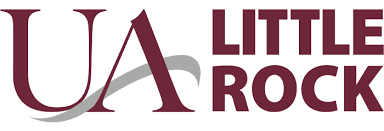 Signature Experience Grant (UA Little Rock)